dr. sc. Zrinka Ćoralić / mr. Mersina Šehić

Univerzitet u Bihaću

zrinka_coralic@yahoo.com
mersina.sehic@yahoo.com
Imenice stranog porijekla u jezičkoj strukturi Proklete avlije
Ivo Andrić u evropskom kontekstu

Graz, 25. septembar 2014.
Sadržaj prezentacije
Uvod
Značaj nove leksike za jezični fond jezika-primaoca
Analiza korpusa
Zaključak
Literatura
1. Uvod
Prokleta avlija (1954)

roman prstenaste kompozicije 
zasnovan na jednoj okvirnoj pripovijesti unutar koje se izlaže ili osnovna fabula romana ili cijeli niz drugih priča
slijed nije nužno ni kronološki ni kauzalan.
Kompozicioni okvir je fra-Petrova sahrana i popisivanje stvari preostalih nakon njega, pripovijedanje 

unutar tog okvira je njegov boravak u zatvoru, a unutar te pripovijesti ispričane su dvije tužne sudbine, Ćamilova i Džemova
2. Značaj nove leksike za jezični fond     jezika-primaoca
Mnogi radovi (Vejzović 1990, Hrustić 2001, Matulina/Ćoralić 2010, Ćoralić/Smajlović 2013, Ćoralić/Šehić 2012, 2014) bave se posuđenicama u bosanskom jeziku
Cilj osvjetljavanje značajnih pitanja iz domena kontaktne lingvistike i jezičnog posuđivanja, npr. 

  - šta jezik dobiva sa posuđenicama, 

  - u kom smislu one potiču dalji razvoj  
    leksike,

  - kako doprinose ili ne doprinose 
    usavršavanju resursa jezika
riječi nisu pojedinačni elementi, nego upravo suprotno, pravac razvitka pojedinih riječi pokazuje i pravac razvitka leksičkog blaga jezika u cjelosti, a da se razvitak i usavršavanje leksike u cjelini određuje u povećanju njenih mogućnosti kroz vrijeme i sve izraženijim nastojanjem ljudi da izraze svoje misli i osjećanja adekvatnije, stilski raznovrsnije i logički preciznije.
Germanizam liferovati nekoga, koji bilježe Ćoralić/Smajlović (2013: 766), u razgovornom stilu znači riješiti se nekoga. Izraz je stilski markiran i ograničen na upotrebu u razgovornom stilu, i kao takav je neprirodan za upotrebu u bilo kojem drugom žanru.
Posuđenice se preuzimaju iz potrebe popunjavanja leksičkih praznina u pojedinim strukama 

i u nekim slučajevima su prikladniji za izražavanje različitih emocionalnih i ugođajnih stanja te sadrže više konotacije od domaćih riječi.
Orijentalizmi ili turcizmi (Wonisch 2013: 948) služe kao dokaz o različitim kontaktima na svim životnim, a time i jezičnim nivoima.
Wonisch (ibid.) smatra da se koriste iz barem 3 razloga:
upotreba otvara mogućnost za što detaljnije karakteriziranje i opisivanje pojedinih likova
orijentalizmi pomažu autoru da stvori drevnu, minulu orijentalnu atmosferu, 
da se izraze neke posebne emocije
3. Analiza korpusa
ukupno 84 imenice stranog porijekla iz romana Prokleta avlija

Porijeklo riječi provjereno u Klaićevom Rječniku stranih riječi
u fokusu ovoga rada su samo imenice, iako u jeziku-primaocu postoji mnogo mogućnosti za tvorbu novih riječi od posuđenica, npr. 

tvorba pridjeva od imenica: manastirski novci (str. 10. grč. monastērion, samostan), groteskne maske (franc. grotesque), 

tvorba priloga od imenice: izgledati avetinjski (str. 24, tur. afet)
najbrojniji su turcizmi (41 primjer): 

		adeš, amidža, asura, budžak, ćebe, 	ćiftica, aman, dušmanin, 	hanumica

  “Jer, carigradska policija se drži osveštanog načela da je lakše nevina čoveka pustiti iz Proklete avlije nego za krivcem tragati po carigradskim budžacima“ (str. 15).
latinizmi (24 primjera):

	agitator, audijencija, bas, citat, falsifikator

“I ja razgovaram s njim srdačno i prosto, onako kako bih razgovarao sa nekim mlađim od fratara iz mog manastira, kad ga napadne taedium vitae” (str. 115).
grecizmi (9 primjera):

	azil, atlet, dinastija, hartija, hronika, melanholija, monolog, periferija

“[...] i fra Petar oseti kako mu tutnu u ruku neku savijenu hartiju (str. 118).”
galicizmi (4 primjera):

 	grupa, lutrija, oficir, rezervoar

	“Upadao je u razno doba dana i noći i prilazio pojedincu ili čitavoj grupi hapsenika (str. 31).
talijanizmi (3 primjera):

	 arsenal, dukat, galija

“Obratio im se sa molbom za utočište i oni su, jedva dočekavši, poslali odmah naročitu galiju koja je sa obale prebacila njega i celu njegovu pratnju, oko tridesetak lica, na Rod” (str. 80).
hispanizmi (1primjer): 

“Inokentije VIII ne prestaje da radi na stvaranju lige protiv Turske, a Bajazit izvodi nove planove protiv Ugarske i Venecije” (str. 84).
rusizmi (1primjer): 

“To je odjek njegovih davnašnjih prepirki sa pokojnim fra-Petrom, koji je kao čuven sahačija, puškar i mekanik strasno sabirao svakakav alat, trošeći na njega manastirske novce, i ljubomorno ga čuvao od svakoga” (str. 9–10).
hungarizmi (1 primjer): 

“To džombasto i prostrano dvorište liči preko dana na vašarište raznih rasa i naroda” (str. 17).
U korpusu je evidentna upotreba posuđenice:

u kombinaciji sa vlastitim imenom:

		„Mnogo stariji od nje, bogat, ugledan i školovan 	čovek, koji je u mlađim godinama zauzimao 	visoke položaje u državnoj službi, taj Tahirpaša 	je živeo povučeno“ (str. 57), 

upotreba posuđenice kao komponente modificiranog ili nemodificiranog frazema:
 
		zimljivi kao hanumice, biti 100 konaka daleko od 	nečeg, oči nekome igraju kao na zejtinu, kruži 	glas po varoši, pasti u zanos i melanholiju,
upotreba posuđenica u poštapalicama: 

	„Mrzi me, more, da govorim“ – str. 109 

upotreba posuđenica u zakletvama:

		„Nego hajde da to učinimo, jer inače, dina mi i amana, spašće to meso sa tebe u mukama i neće 	ga ostati ni onoliko koliko ga ima na dečaku od 	deset godina“ – str. 38.
upotreba historizama 
	„Ali vi ste jataci. Kupovali ste ukradeno budzašto“ – str. 38,

 upotreba posuđenica pri opisu osoba 
	„Njegove umne, smeđe oči stale su da igraju kao na zejtinu“ – str. 25, 

pri opisu predmeta
	„Dalje! Piši: jedna testera od čelika, mala njemačka. Jedna!“ – str. 121)
pisac gradi naraciju događaja 
	„Ali ta priča manijaka i neizlečivog falsifikatora Zaima, koji mašta o mirnom životu sa savršenom ženom, gubi se [...]“ – str. 22, 

posuđenice unosi u opise eksterijera 
	„Samo ispred zgrade u kojoj su čuvari i kancelarije uprave ima malo kaldrme; sve ostalo je siva i tvrda ugažena zemlja iz koje trava ne stiže ni da nikne, toliko je ljudi od jutra do mraka gazi“ – str. 17, 

posuđenice koristi u dijalogu 
	„E, znači, ne valjaju mu knjige. Džem-sultan! Pretendent! Otimanje o presto!“ – str. 64
Imenice u korpusu
imenice koje imaju svoj ekvivalent u jeziku–primaocu, naprimjer: 
	
	hanuma/žena, dušmanin/neprijatelj, kavga/svađa, vakat/vrijeme, adeš/imenjak, hartija/papir
imenice koje nemaju svoj ekvivalent, npr.: 

	munara, 
	turbe, 
	valija, 
	bisage, 
	intonacija, 
	senat, 
	monolog
Semantička polja:
Nazivi kojima se oslovljavaju lica (adeš, atlet, efendija, paša, sultan, valija, pretendent), 

Vjerski izrazi (ićindija, munara, papa, turbe, fratar, internuncij, kardinal), 

Zanimanja (sahadžija, zaptija, falsifikator, kapetan, mekanik, oficir, puškar),
Službeni nazivi i protokoli (audijencija, ceremocija, azil, senat), 

Dijelovi kuće i dvorišta (kaldrma, kapidžik, kapija, odžak), 

Apstraktne imenice (aman, din, intimnost, kriminal),
Knjiški izrazi 
  (hartija, hronika, citat, recitativ),

Negativni nazivi kojima se oslovljavaju lica 
  (agitator, šatrovci, ćiftica, provokator), 

Alati i pomagala 
  (testera, turpija, zembilj, reflektor), 

Izrazi vezani za trgovinu 
  (mušterije, tezga, vašarište), 

Pokućstvo i namještaj 
  (asura, ćebe, minderluk),
Izrazi za grad ili dijelove grada 
  (budžaci, kvart, periferija), 

Izrazi vezani za tonove i glasove 
  (bas, intonacija), 

Neprijateljstvo, nesloga 
  (dušmanin, kavga), 

Povezanost, savezništvo 
  (jataci, ortak), 

Tuga 
  (melanholija, tedium vitae),
Izrazi za novac i poreze (dukat, kuluk),

 Grupisanje i formacije ljudi (grupa, liga),
 
Izrazi kojima se nazivaju žene (hanumica, saransaklija), 

Industrijski nazivi (rezervoar, arsenal), 

Teritorija (vilajet), 

Vrijeme (vakat), 

Izrazi za srodstvo (amidža),
Konjska oprema (bisage), 

Igre (lutrija), 

Red, sklad (zapt), 

Tečnosti (zejtin), 

Odjevi predmeti (kauk),

Pomorstvo (galija), 

Izrazi za količinu (suma).
4. Zaključak
najbrojniji su turcizmi 
  (ukupno 41 primjer ili 49% korpusa)
najmanje je posuđenica iz španjolskog, mađarskog i ruskog jezika (1 primjer, 1%)
najbrojnije semantičko polje:
  ‘Nazivi kojima se oslovljavaju lica’, 
  ‘Vjerski izrazi’ i ‘Zanimanja’.
Upotreba posuđenica 

u kombinaciji sa vlastitim imenom, 
kao komponente frazema, 
u poštapalicama, 
U zakletvama, 
pri opisu osoba, predmeta i eksterijera, 
prilikom građenja naracije događaja, 
u dijalozima 

je dokaz njihove integracije u bosanski jezik.
Izbor posuđenica

  nije slučajan

  je vrlo poman i suptilan

  ima jako važnu ulogu u gradnji estetskog  
    dojma i ostvarivanju piščeve poruke  
    čitatelju.
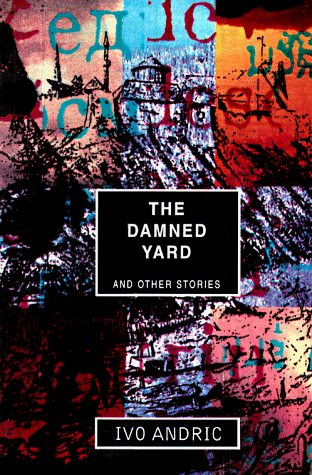 Hvala na pažnji!
dr. sc. Zrinka Ćoralić
zrinka_coralic@yahoo.com

mr. Mersina Šehić
mersina.sehic@yahoo.com

Univerzitet u Bihaću
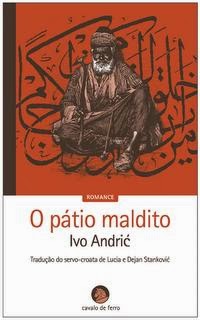 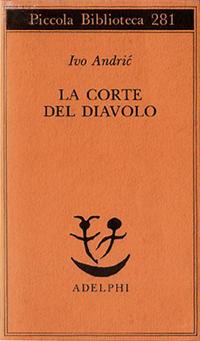 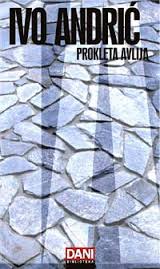